Tout ce que vous avez rêvé de savoir sur la recherche…
Une interprétation par Alain Mille
Année 2013-2014
24/10/13
Master Recherche Informatique
1
Ce que vous « rêvez » de savoir ?
Qu’est-ce qui fait que l’on est un bon chercheur ? Un « grand » chercheur ?
Pour qui on travaille quand on est chercheur? Structures ? Statuts?
Comment trouver les articles à télécharger (j’ai la référence)
Comment on organise son travail de lecture (bibliographie…)
Carrière (enseignement, cadre, …)
Comment on organise son travail
Points forts/faibles par rapport à ingénieur
Comment fait-on pour savoir si une question est intéressante à étudier/recherche
La validation de résultats expérimentaux (des logs, des très gros volumes,…)
L’évaluation des chercheurs / lien avec rémunération
Après le Master Recherche quel emploi possible ? À part Ingénieur d’étude ?
Statut du doctorant
Comment sauver sa vie privée quand on fait de la recherche… (quelle vie sociale )
Thèmes de recherche ADE ?
Pour valider sa thèse, quelles sont les exigences de publication?
Quelles sont les dates d’offre de thèse ?
Un sujet de thèse : on le trouve ou on le crée ?
Combien de temps dure une thèse ?
Un chercheur est-il obligé d’enseigner ?
24/10/13
Master Recherche Informatique
2
Le métier de chercheur
Rappels 
Le chercheur produit des « connaissances » 
Une connaissance est considérée comme telle si:
Elle a été établie selon une méthode validée par les pairs (dépend donc de la spécialité) -> épistémologie
Elle a été vérifiée par les pairs (publication avec revues de « qualité ») -> niveau de publication « A »
Elle est accessible aux autres chercheurs (publiée vers un public scientifique)
Elle est accessible à la société -> formation, transfert de technologie
La qualité d’une publication -> facteur d’impact
http://fr.wikipedia.org/wiki/Facteur_d'impact
H-index  http://en.wikipedia.org/wiki/H-index 
À partir des réseaux sociaux ?
Un exemple
24/10/13
Master Recherche Informatique
3
Organisation de la recherche (France)
Les universités, les écoles d’ingénieur
Les instituts de recherche public
Les instituts mixtes de recherche (privé-public)
Les structures de recherche privées
Les chercheurs ailleurs
Le rapport de la cour des comptes / financement de la recherche en France
24/10/13
Master Recherche Informatique
4
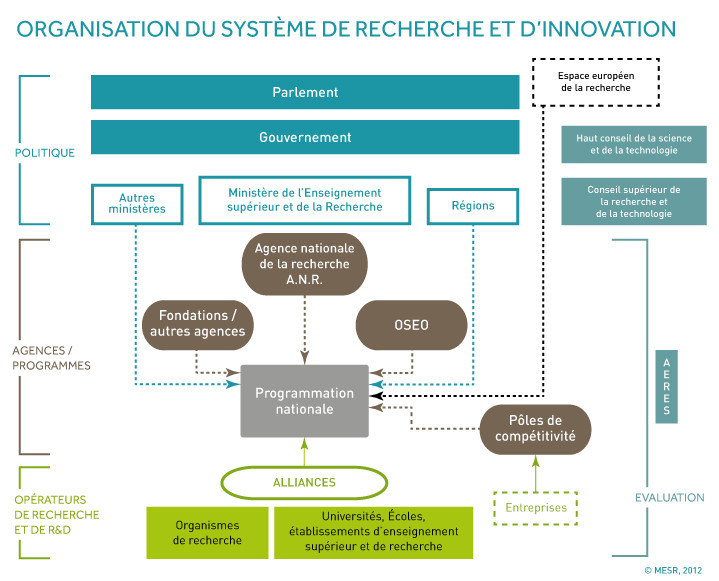 Organisation de la recherche (France)
24/10/13
Master Recherche Informatique
5
Universités, Ecoles d’Ingénieur
Départements de Formation -> Enseignement
Laboratoires de recherche -> Recherche

Les enseignants-chercheurs (maîtres de conférences et professeurs des universités) concourent à l'accomplissement des missions de service public de l'enseignement supérieur.
Ils participent à l'élaboration et à la transmission des connaissances, assurent la direction, le conseil et l'orientation des étudiants.
Ils contribuent également au développement de la recherche fondamentale, appliquée et à sa valorisation ainsi qu'à la diffusion de la culture et à la coopération internationale.
24/10/13
Master Recherche Informatique
6
Instituts de recherche, mixtes
CNRS : http://www.cnrs.fr/ 
INRIA : http://www.inria.fr/ 

La plupart des laboratoires CNRS sont mixtes (Enseignement-Supérieur/CNRS)
Des équipes INRIA peuvent être mixtes
24/10/13
Master Recherche Informatique
7
Recherche privée (en informatique)
Les grands groupes
Dassault Systèmes
Thales
EADS
Orange / France Telecom
EDF
Michelin
SAP
IBM
Microsoft
Google
Rank Xerox
…
24/10/13
Master Recherche Informatique
8
Les petites entreprises innovantes
Start-up
Une opportunité intéressante -> CREALYS
Une relation étroite avec les laboratoires de recherche -> association contractuelle
Une formation accélérée à la recherche et à l’économie de l’innovation
Le secteur du web  Blend Web Mix
24/10/13
Master Recherche Informatique
9
Les métiers et comment y accéder
Diplômes
Master avec une spécialisation recherche
Thèse universitaire
Habilitation à diriger les recherches 
Qualification 
CNU : http://www.cpcnu.fr/cnu.htm 
Demande de qualification fin de l’année N (décembre)
Avis sur la qualification : début année N+1
24/10/13
Master Recherche Informatique
10
Les métiers et comment y accéder
Universités, Ecoles d’Ingénieur
Concours 
Fil de l’eau
Annuel
Comité de Sélection (CoSé)
Parité « internes » / externes
Un CoSé pour chaque poste publié
Profil Enseignement + Recherche
Publication officielle sur Galaxie
24/10/13
Master Recherche Informatique
11
Les métiers et comment y accéder
Les instituts de recherche
Concours national
Commissions disciplinaires (+ quelques interdisciplinaires)
Les laboratoires proposent des postes
Les candidats font des vœux
Les mieux classés choisissent

(Attention, en train de changer…)
24/10/13
Master Recherche Informatique
12
Carrière ?
Thèse
(Post-doc)
Premier emploi
Enseignement supérieur -> MC, IR
Instituts de recherche -> CR, IR
Privé -> selon convention collective
HDR
Evolution
Enseignement supérieur -> Pr
Instituts de recherche -> DR
Privé -> dans l’organigramme
24/10/13
Master Recherche Informatique
13
A l’international ?
Autant de situations que de pays  ou presque
La recherche en Allemagne
La recherche aux USA
La recherche Européenne
Toutefois
La tendance est aux contrats à durée déterminée de « longue » durée (2 à 5 ans typiquement) -> http://www.liberation.fr/sciences/2012/10/04/cherchez-trouvez-vous-etes-vires_850915
La thèse est partout la règle (mais pas uniquement pour l’accès à la recherche)
L’HDR a parfois des équivalences mais souvent liées aux établissements
24/10/13
Master Recherche Informatique
14
L’évaluation de la recherche	 et de l’enseignement supérieur
L’AERES
Notation
A+ : Excellent
A : Très bien
B : On garde, mais il faut faire mieux
C : A réformer -> disparition…
Etablissements, Unités de Recherche, Diplômes
Situations transitoires (Diplômes d’ingénieur, Instituts Nationaux, …)
Nouveau ! L’évaluation des enseignants-chercheurs et des enseignants -> CNU (pas l’AERES) -> toujours en discussion…
24/10/13
Master Recherche Informatique
15
Le financement de la recherche
Financements récurrents (le budget de chaque unité de recherche) : 
Salaires des permanents (la moitié du salaire pour les E/C)
Locaux, fluides
20% du budget de fonctionnement (Informatique)
Financements contractuels (sur contrat)
ANR http://www.agence-nationale-recherche.fr 
Europe
OSEO
EGIDE 
Beaucoup d’autres appels de différentes institutions (Ministères, Régions notamment) Par exemple les ARCs (Région Rhône-Alpes)
Contrats directs avec les entreprises
24/10/13
Master Recherche Informatique
16
Le montage d’un projet
Le cas d’une réponse à un appel à projet
Consortium
Dossier de soumission
Négociation des conditions d’exécution
Exécution / contrôle
Le cas d’une démarche d’entreprise
Lever l’ambiguité Bureau d’Etude / Equipe de Recherche
Faire un plan de résultats (délivrables) clair
24/10/13
Master Recherche Informatique
17
Que finance un contrat de recherche?
D’une manière générale :
 L’ensemble des surcoûts liés au projet
Embauches CDD (Thèse, ingénieurs, développeurs…)
Petit matériel (sans amortissement ou très court)
Déplacements liés au projet
Un % des frais fixes (infrastructure)
De plus en plus (projets européens et OSEO)
Les coûts complets (salaires de permanents compris, frais d’infrastructure)
24/10/13
Master Recherche Informatique
18